Informatisation of Education as a Social Driver for Sustainable Development in the Republic of Korea
K. P. Joo
Assistant Professor
Korea National Open University
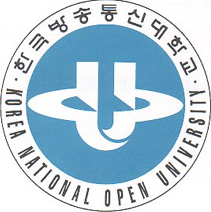 Toward Intelligent-Information Society
http://www.amc.com/shows/humans
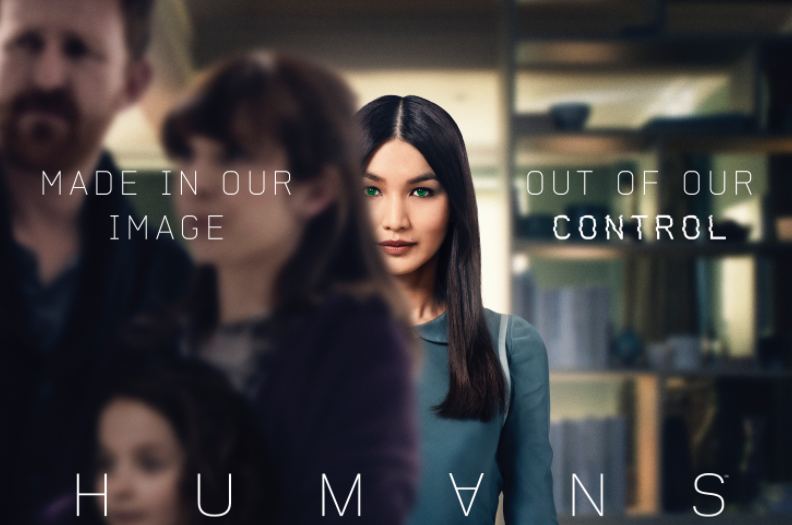 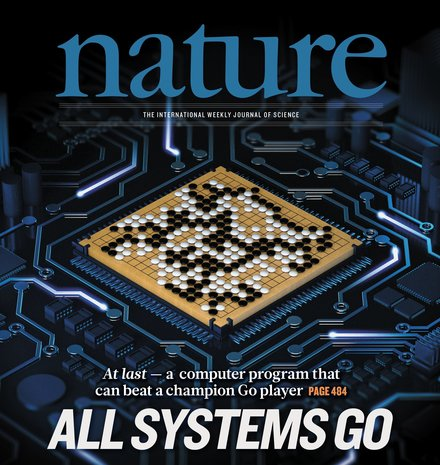 Beyond 
‘Artificial Intelligence’
Society
https://www.nature.com/
Informatisation of Educationin the RoK
Five Objectives
2017 Vision 
of the Ministry of Education

“Happy and Future-Oriented Education”
1
To grow students’ dream and talent
2
To grow students who meet social needs
3
To provide services for no child left behind
To provide comfortable environments 
to students
4
5
To grow students to be global leaders
Informatisation of Educationin the RoK
Systems
Educational Administration
Primary & Secondary Education
Informatisation
of
Education
Security
Higher Education
International Cooperation
Lifelong Education
Levels
Informatisation of Educationin the RoK - LEVELS
Primary & Secondary Education
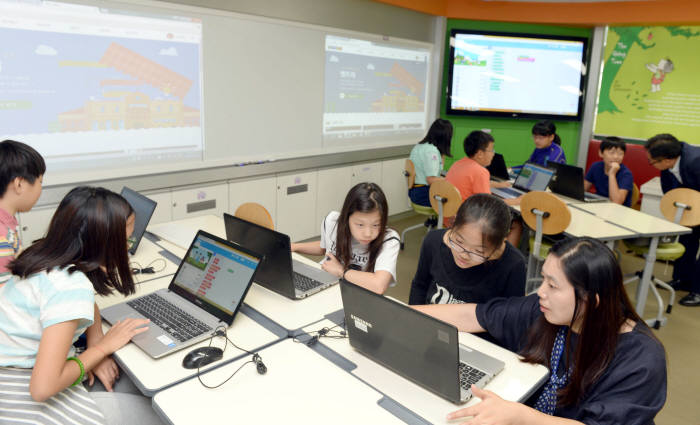 Software Education

Required subject in the “2015 Revised Curriculum”
Teacher training for software education
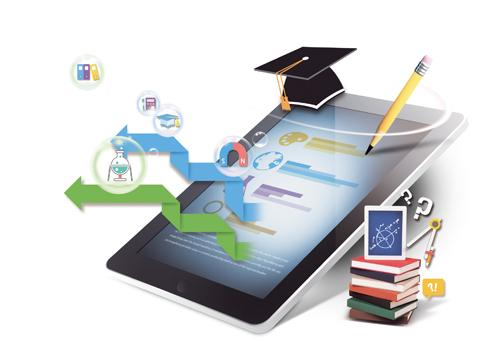 Digital Textbook

Trial operation in 2007
Investigation of 128 schools using digital textbook
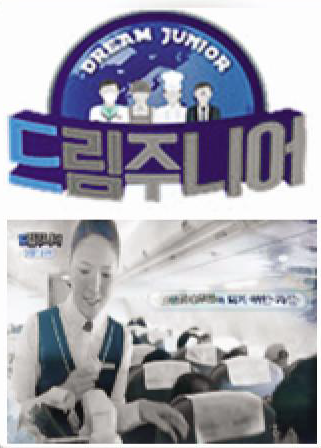 Career Information Website

“http://career.go.kr” for students, parents and teachers
Informatisation of Educationin the RoK - LEVELS
Hifelong Education
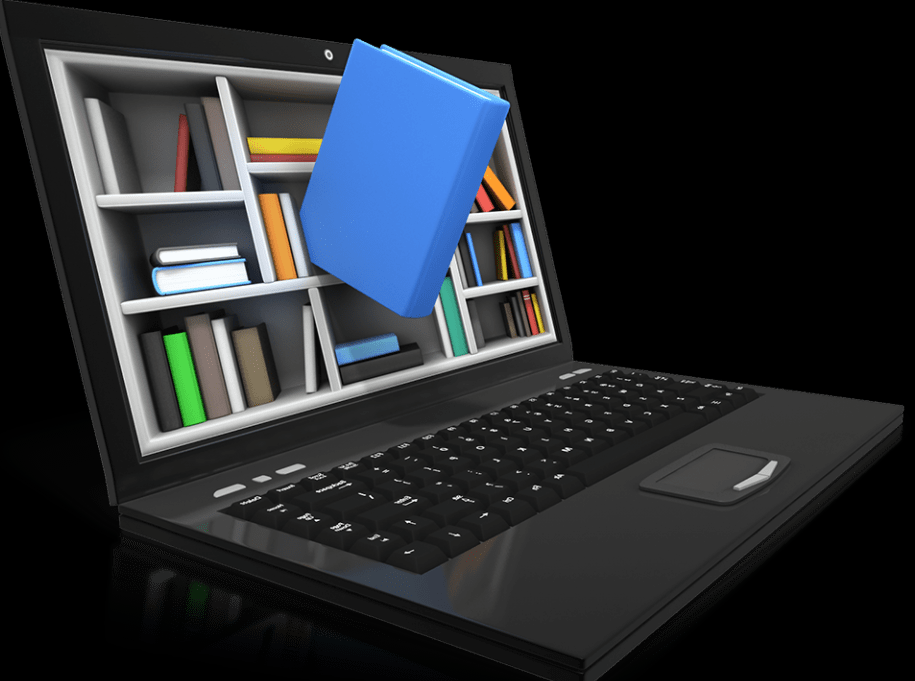 Cyber Universities

Lifelong education facility using online technologies
Over 100,000 students in 21 institutions
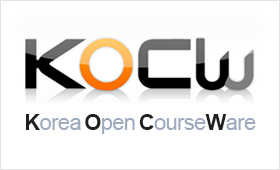 Korea Open Courseware (KOCW)

OERs from Korean higher education institutions
Developed into K-MOOC
Research Information Sharing Service

Provision of research information to various users
Pariticipation of All four-year universities
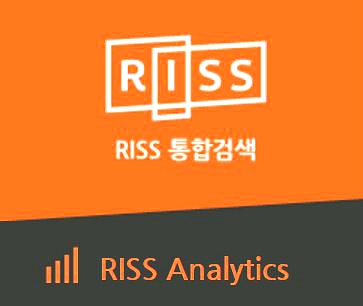 Informatisation of Educationin the RoK - LEVELS
Lifelong Education
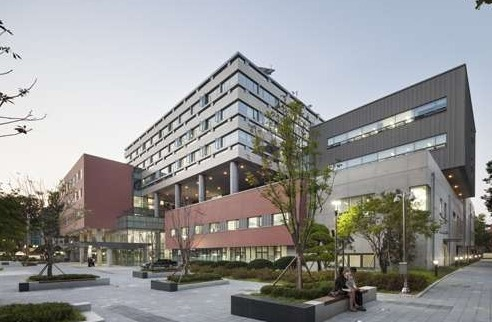 Korea National Open University
First and unique national distance higher education institution
Provision of lifelong education programs as well as undergraduate and graduate degree programs
Online and mobile learning platforms
Digital textbooks
Informatisation of Educationin the RoK - SYSTEMS
ADMIN
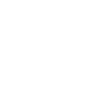 National Education Information System (NEIS)
EDUFINE: Financial Management System for Local School Districts
SECURITY
Operation of ‘Cyber Security Center’
Training on “The Personal Information Protection Law” to students and parents
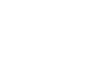 INTERNATIONAL COOPERATION
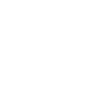 E-Learning Globalization Project, ICT Classroom Building Project, ASEAN E-Learning Innovation Project in 29 countries
For SDGs
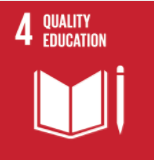 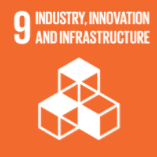 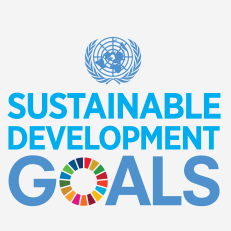 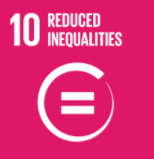 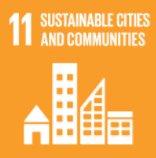 kpjoo@knou.ac.kr
Thank You